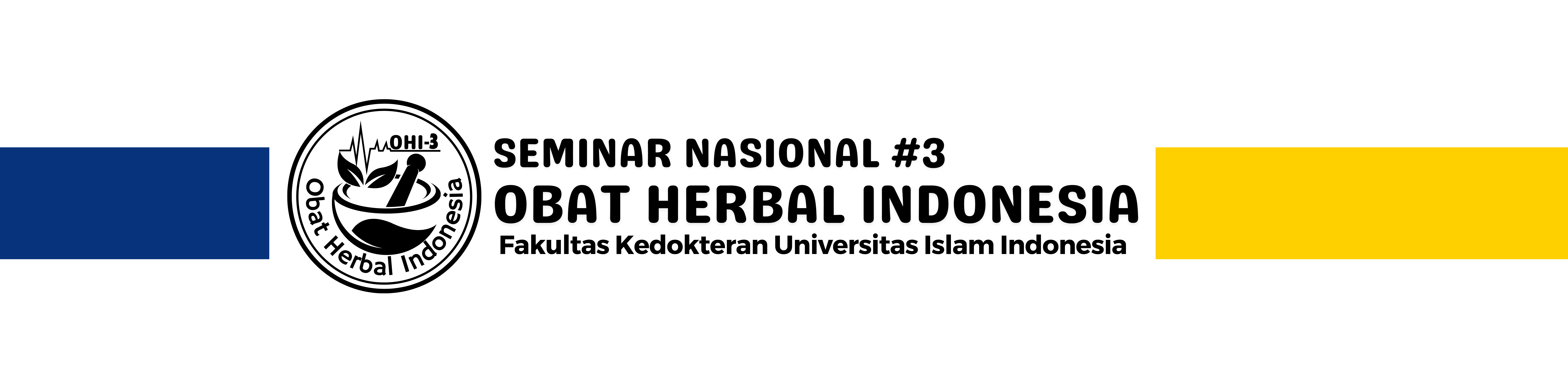 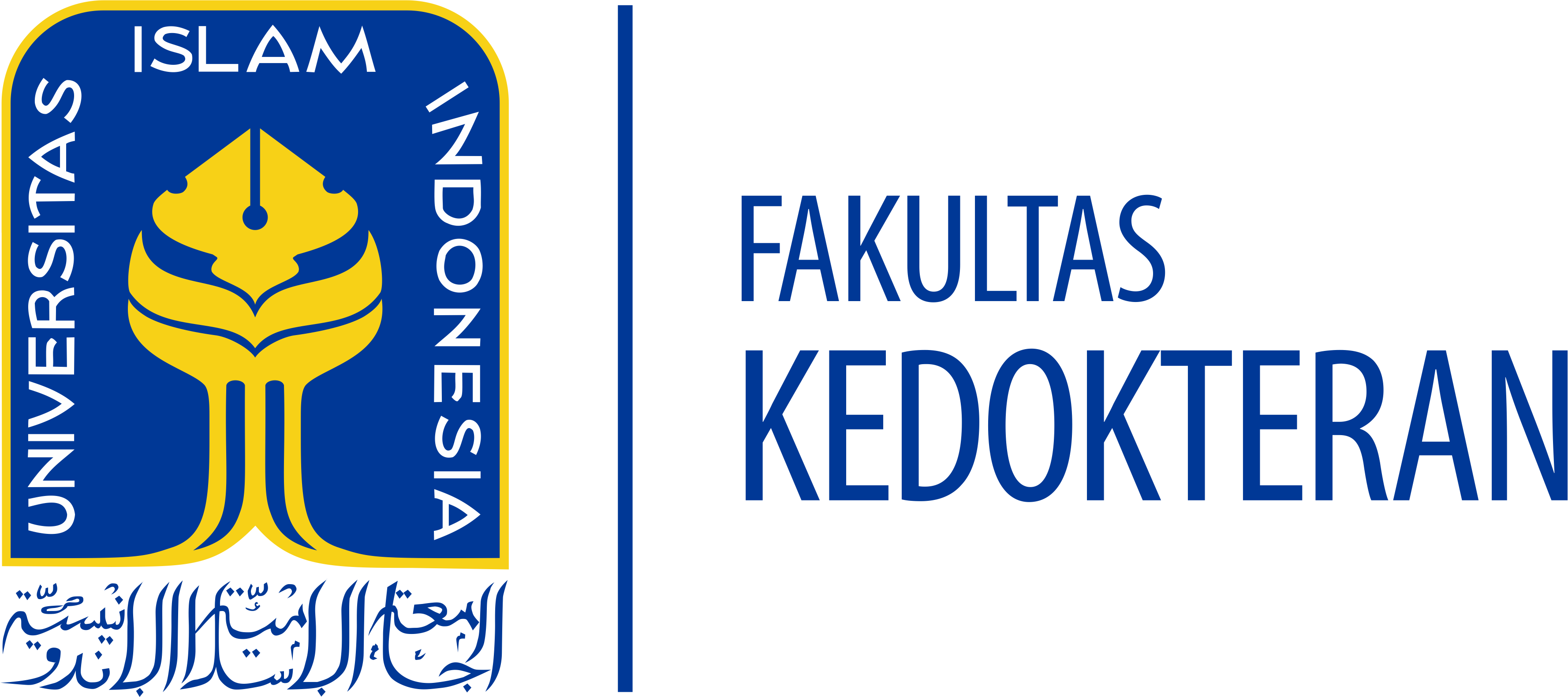 Kode Abstrak: #123456
JUDUL UTAMA MAKALAH
Sub Judul (jika ada)
Penulis1), Penulis2), dan Penulis3) 1)Institusi atau Universitas 
2)Institusi atau Universitas
3)Institusi atau Universitas
IINTRODUKSI
Masalah
First …
LATAR BELAKANG
TUJUAN
METODE
HASIL
KESIMPULAN
DAFTAR PUSTAKA